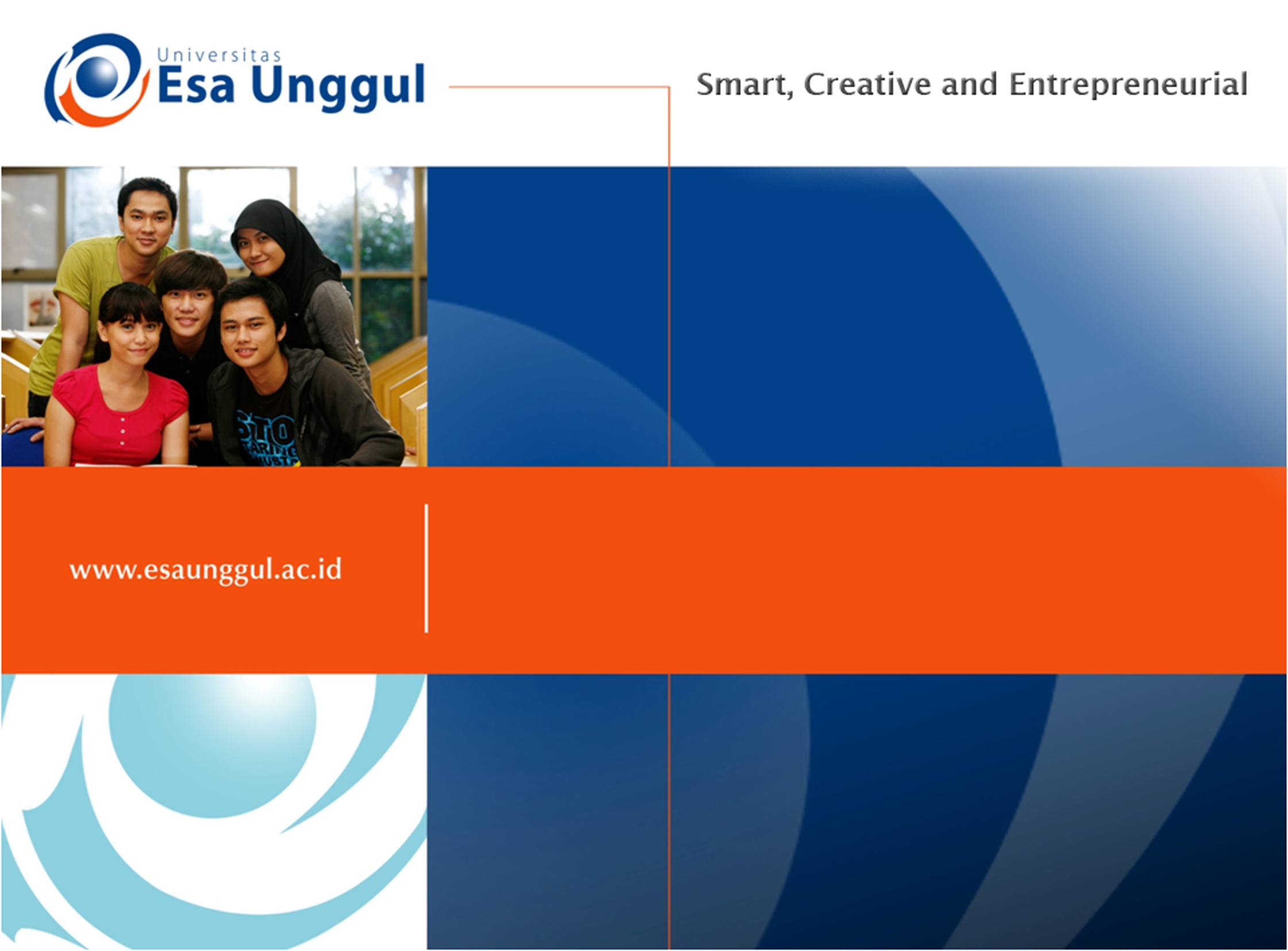 Penulisan Huruf Sesuai PUEBI
SESI-8
Ade Heryana, SSt, MKM
Prodi Kesmas FIKES UEU
Mata Kuliah:
PENULISAN ILMIAH
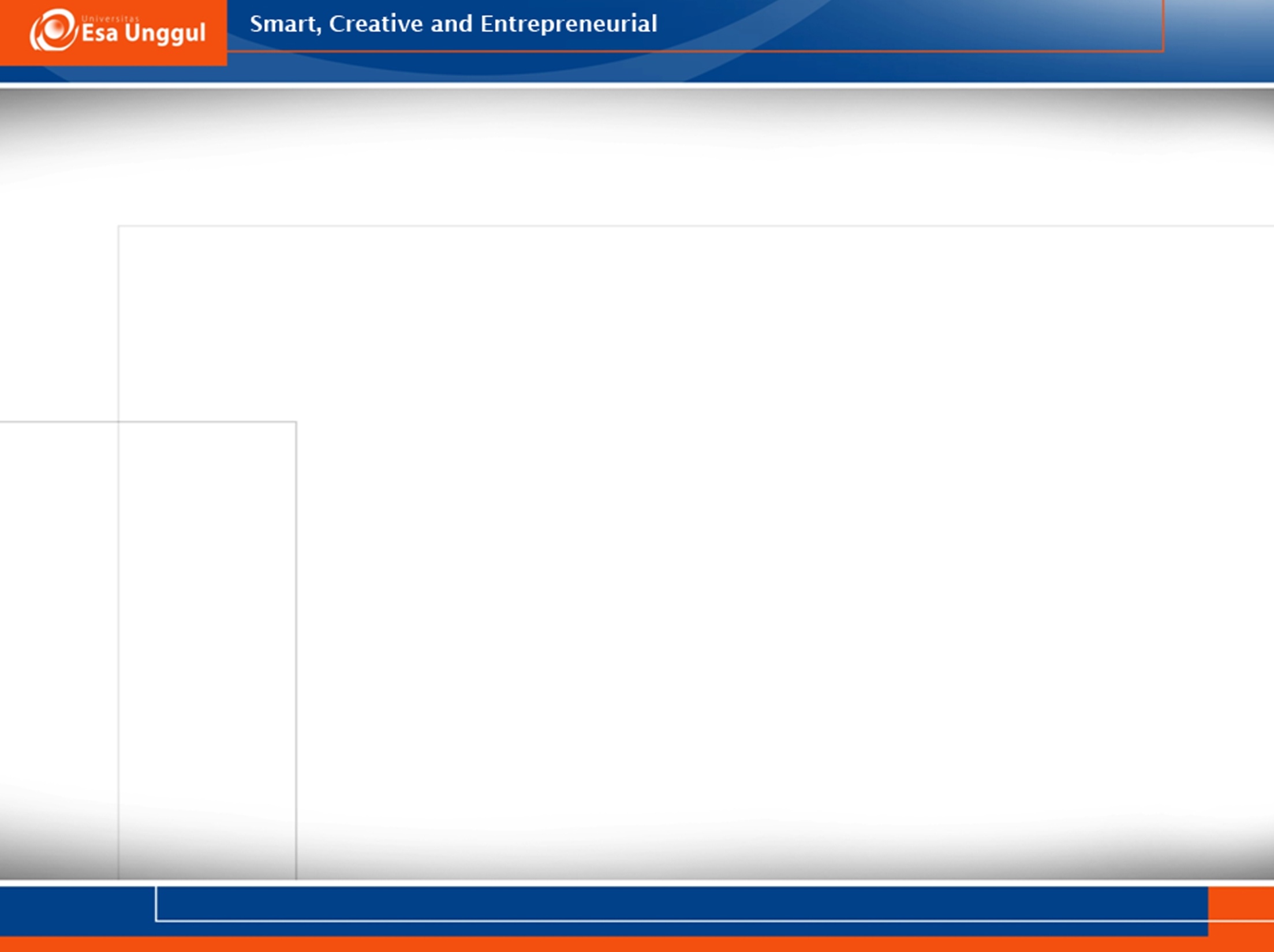 REFERENSI
Kemendikbud RI. 2015. Pedoman Umum Ejaan Bahasa Indonesia. Jakarta: Kemendikbud
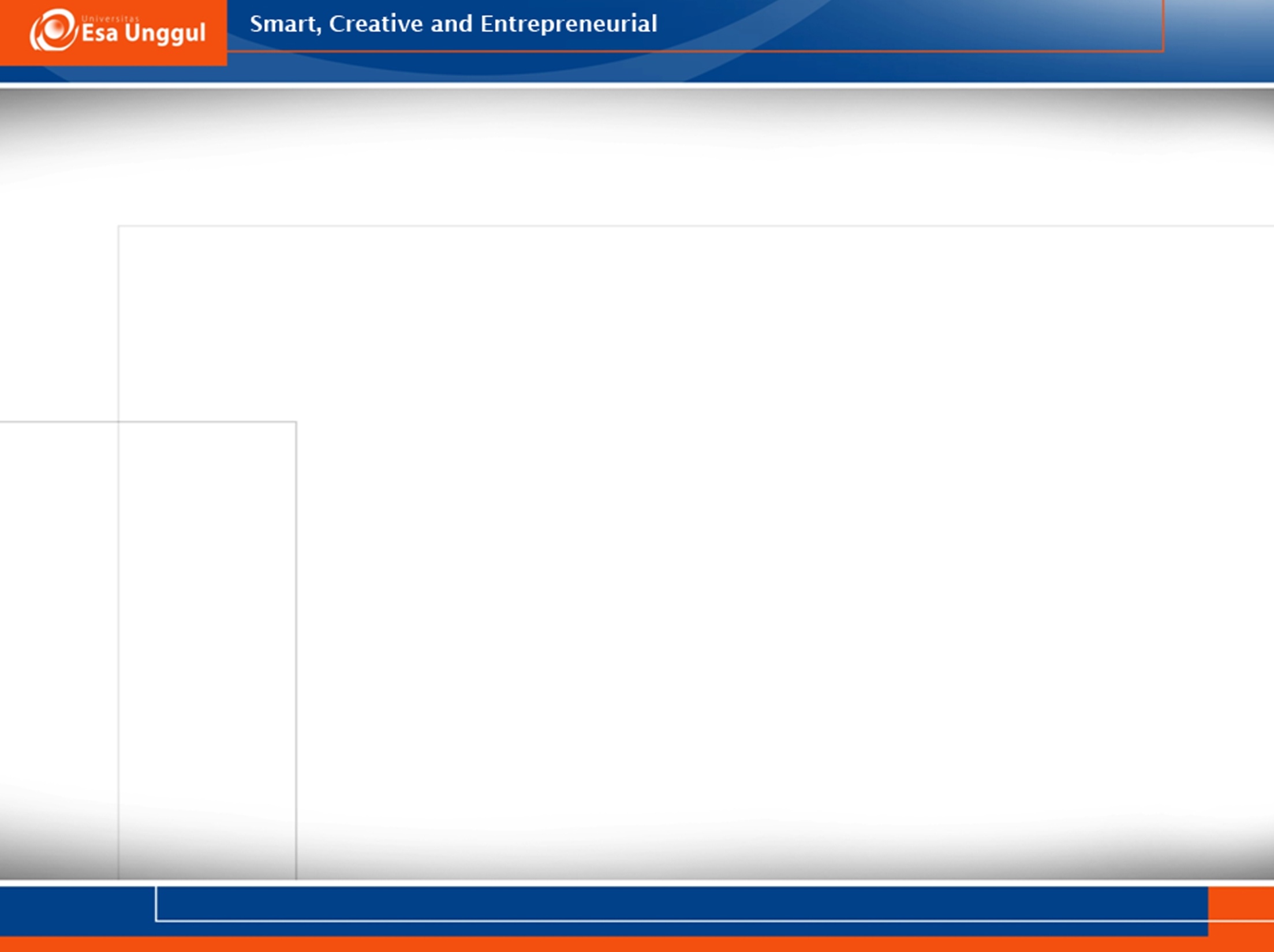 Pedoman Umum Ejaan Bahasa Indonesia (PUEBI)
Permendikbud RI No.50 tahun 2015
Menggantikan Pedoman Umum Ejaan Yang Disempurnakan (PUEYD) tahun 2009
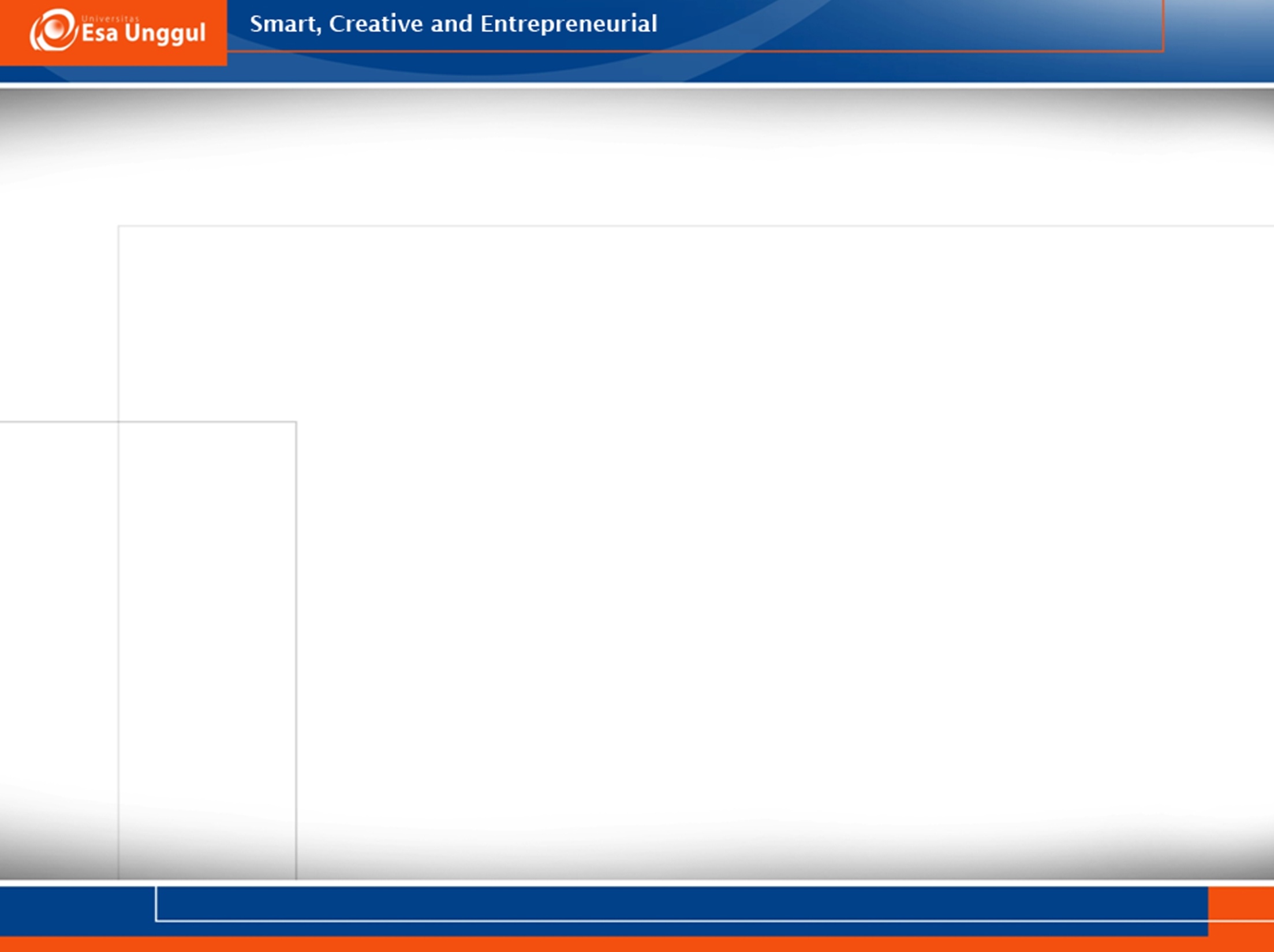 Yang diatur dalam PUEBI
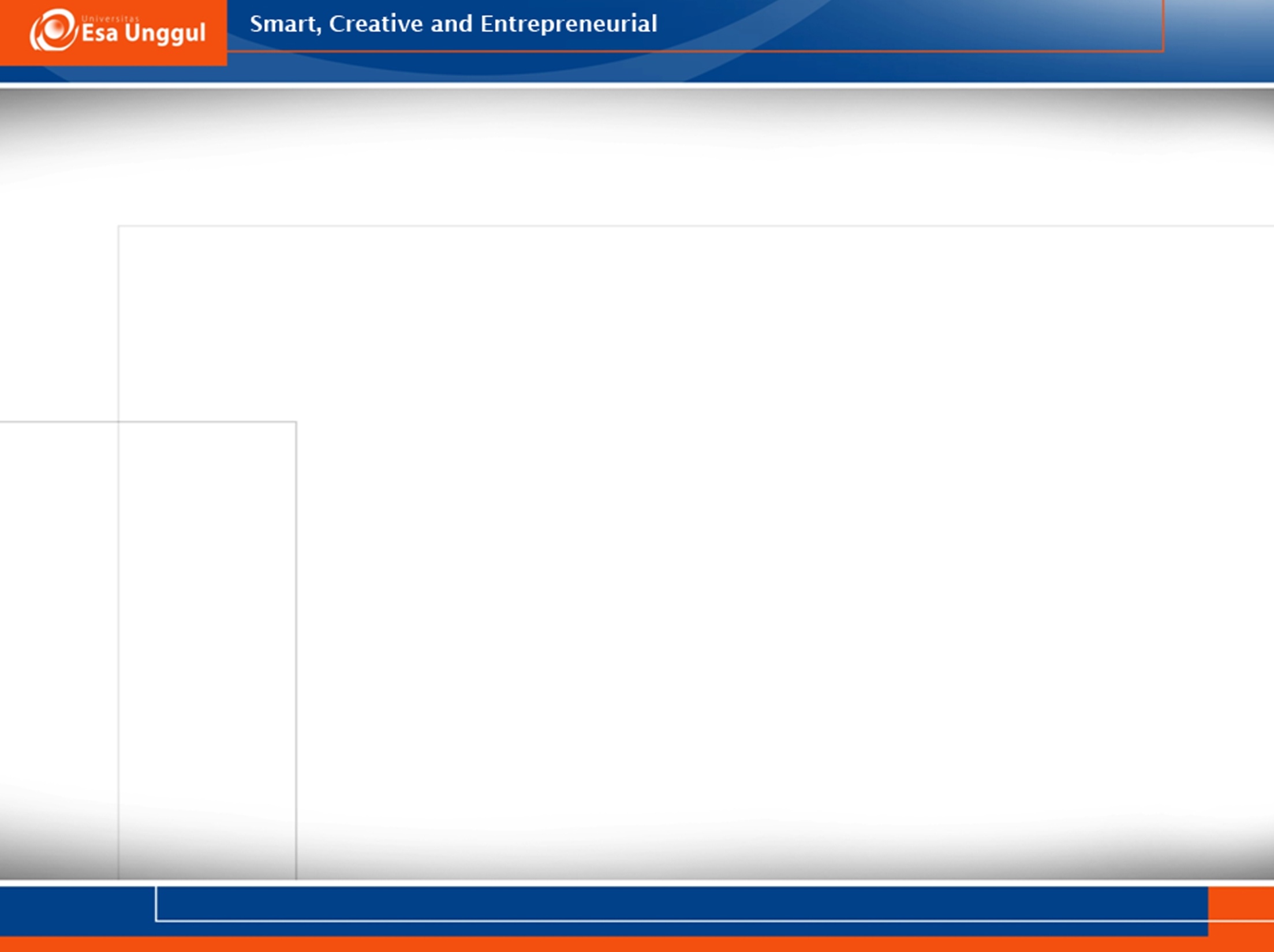 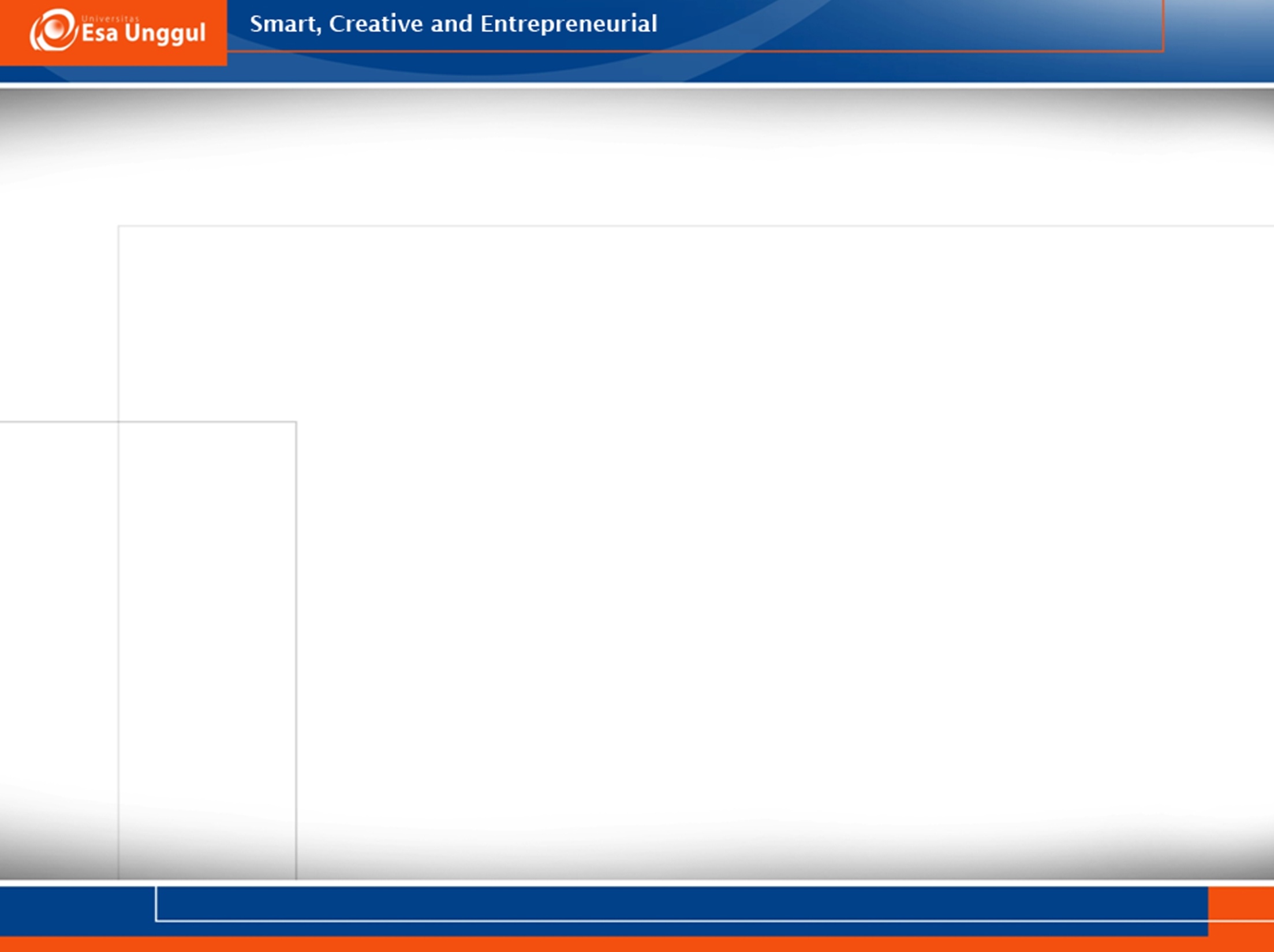 Pemakaian Huruf Kapital (1)
Seluruh kalimat di bawah ini SALAH. Koreksilah sesuai dengan PUEBI.
kita harus bekerja keras
Pertandingan tinju itu dimenangkan oleh mike tyson
Mesin ini memiliki arus listrik 5 Ampere
Kepala Dinas Kesehatan menyatakan, “wabah Difteri dapat diatasi dengan baik”
Sebagian besar warga desa ini beragama islam
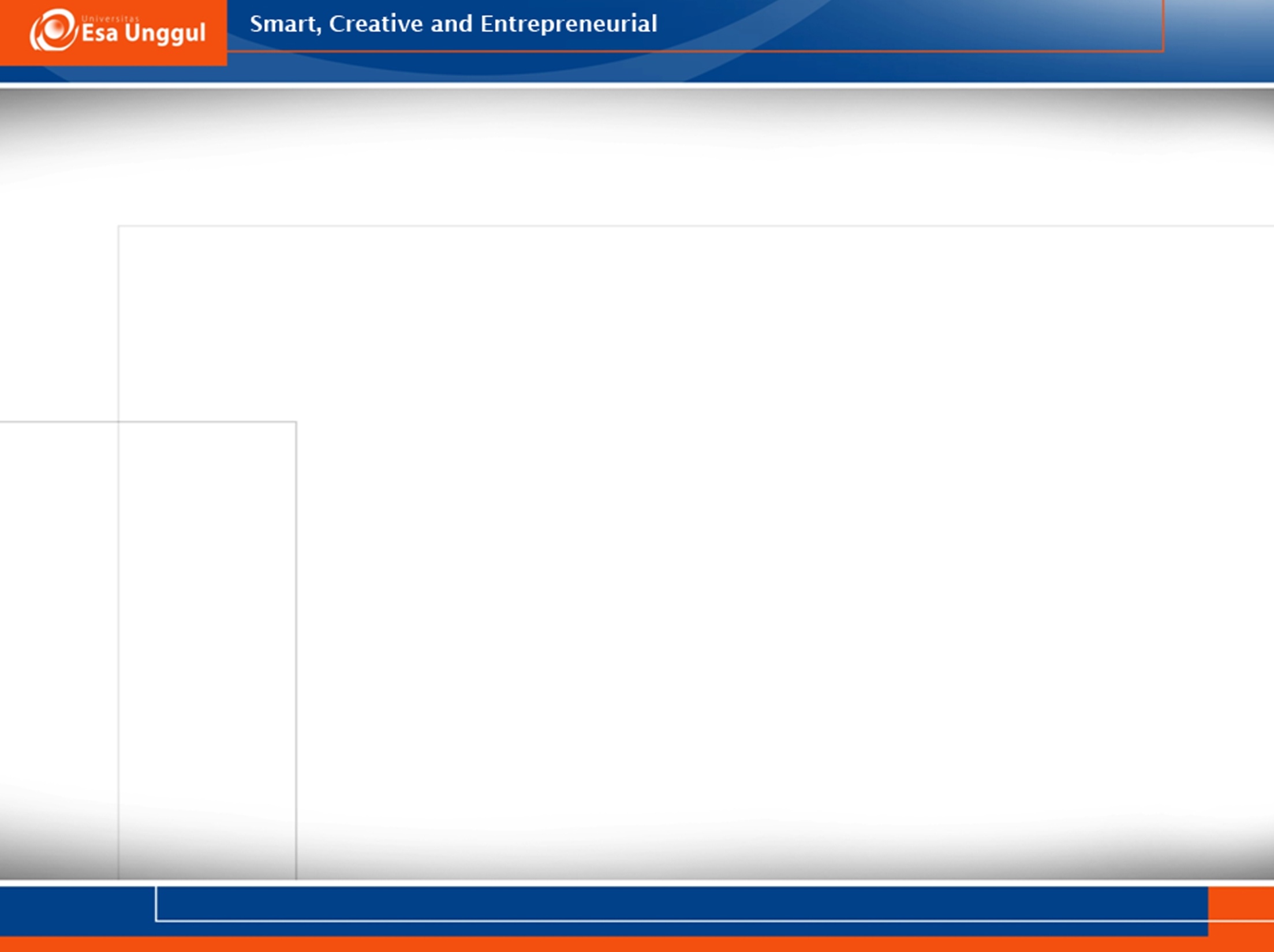 Pemakaian Huruf Kapital (1)
Penulisan kalimat sesuai dengan PUEBI.
Kita harus bekerja keras ...(1)
Pertandingan tinju itu dimenangkan oleh Mike Tyson ...(2)
Mesin ini memiliki arus listrik 5 ampere ...(2.1)
Kepala Dinas Kesehatan menyatakan, “Wabah Difteri dapat diatasi dengan baik” ...(3)
Sebagian besar warga desa ini beragama Islam ...(4)
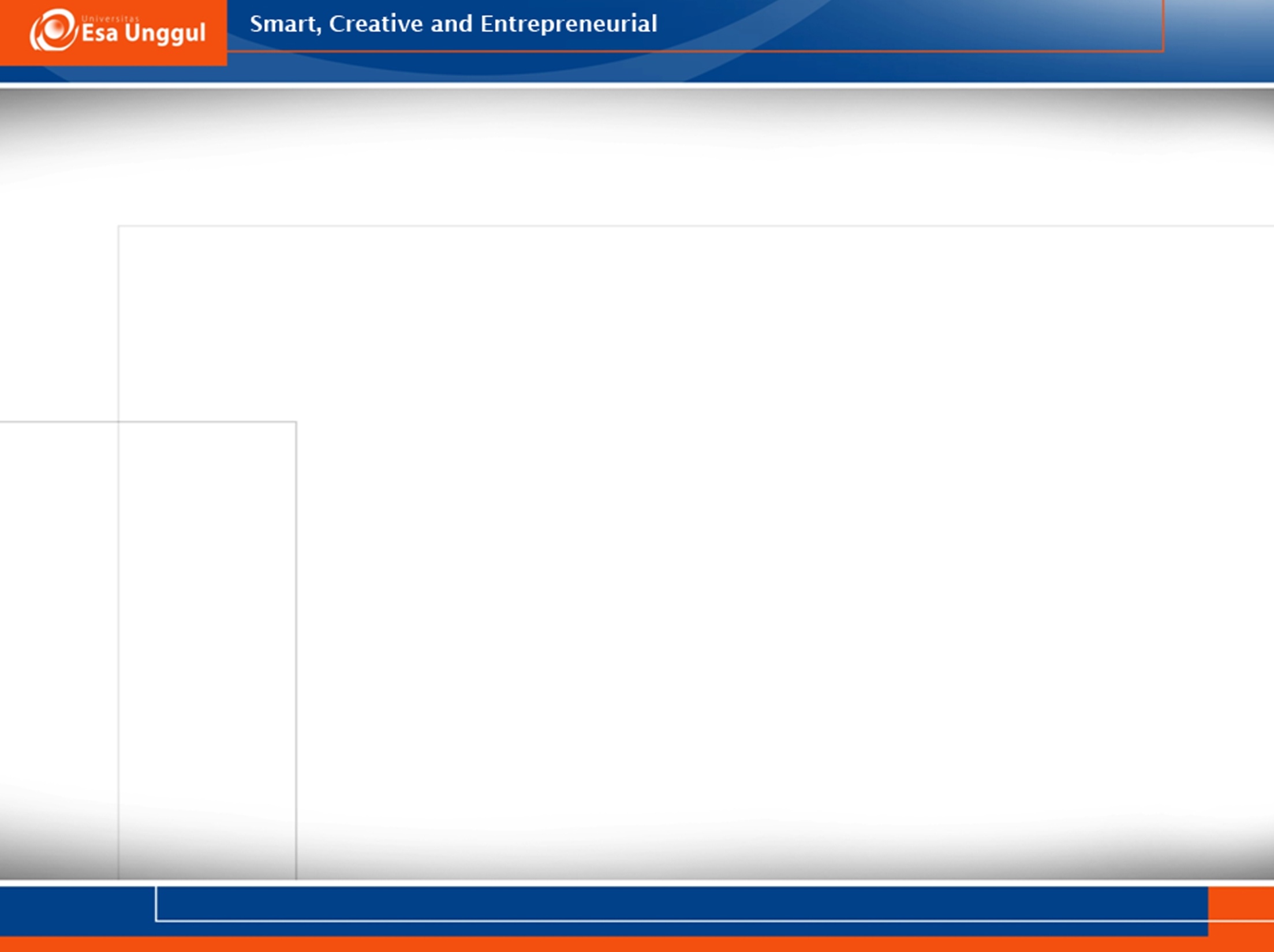 Pemakaian Huruf Kapital (2)
Seluruh kalimat di bawah ini SALAH. Koreksilah sesuai dengan PUEBI.
Tim penelitian kesehatan dipimpin oleh doktor Laurentius Yudha 
“Silahkan duduk, prof”
Program Indonesia Sehat di kecamatan diresmikan oleh gubernur DKI Jakarta
Wabah kekurangan gizi menyerang suku asmat di Papua
Penelitian dilakukan bulan agustus 2018
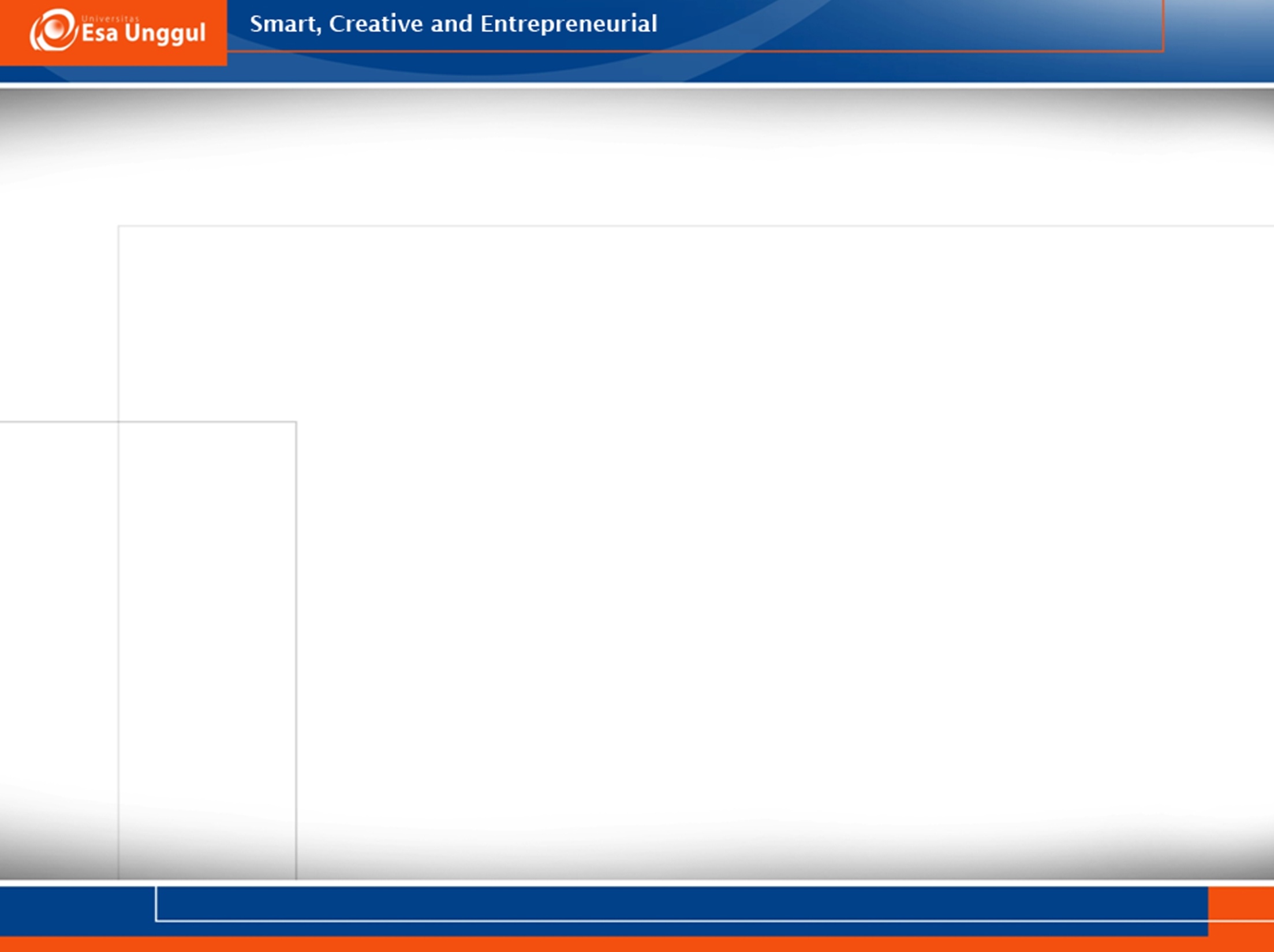 Pemakaian Huruf Kapital (2)
Penulisan kalimat yang sesuai dengan PUEBI.
Tim penelitian kesehatan dipimpin oleh Doktor Laurentius Yudha ...(5.a)
“Silahkan duduk, Prof” ...(5.b)
Program Indonesia Sehat di kecamatan diresmikan oleh Gubernur DKI Jakarta ...(6) 
Wabah kekurangan gizi menyerang suku Asmat di Papua ...(7)
Penelitian dilakukan bulan Agustus 2018 ...(8.a)
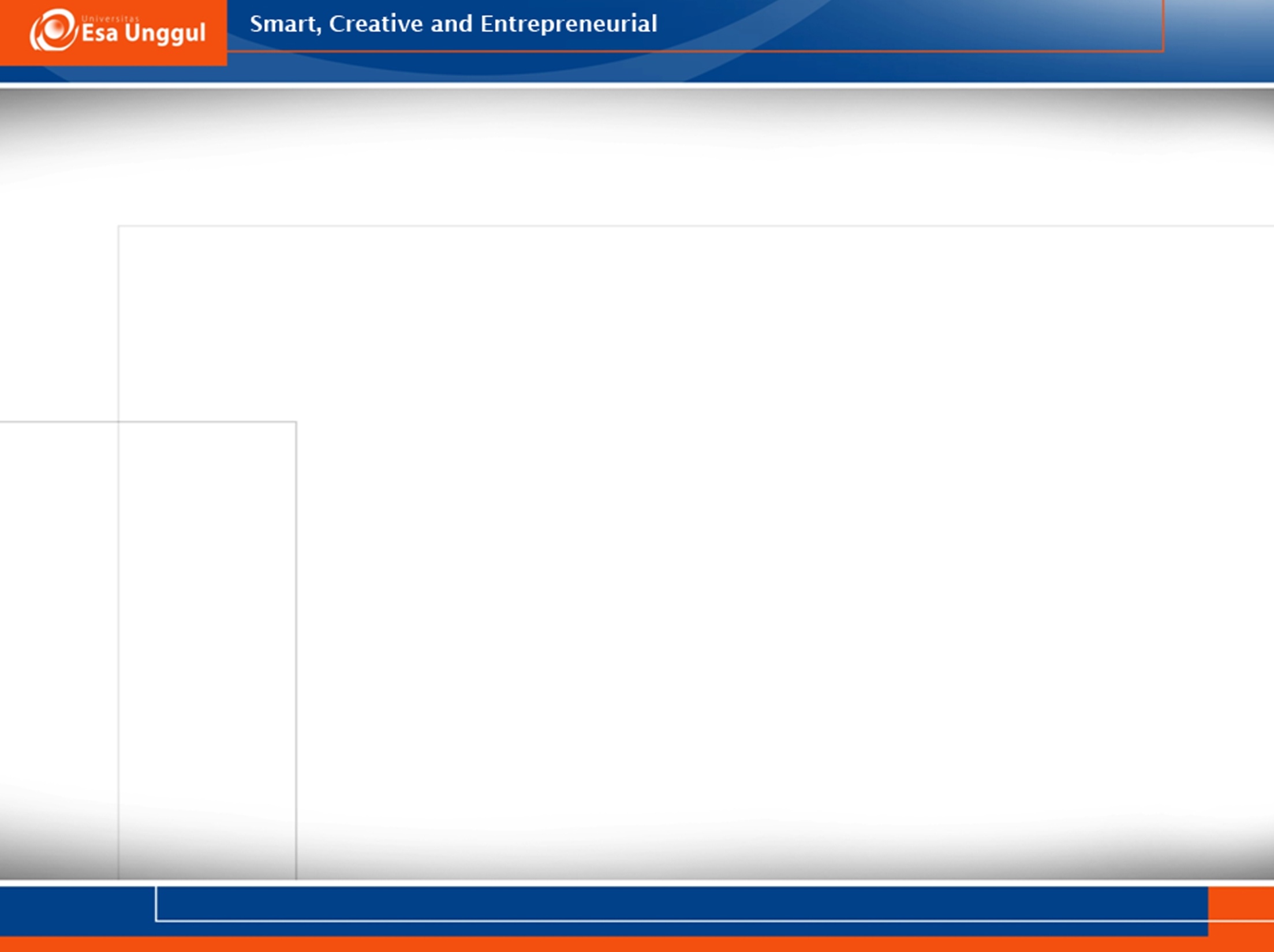 Pemakaian Huruf Kapital (3)
Seluruh kalimat di bawah ini SALAH. Koreksilah sesuai dengan PUEBI.
Setiap tanggal 17 Agustus diperingati sebagai hari proklamasi kemerdekaan Indonesia
Penyakit tidak menular kurang mendapat perhatian saat pecahnya Perang Dunia
Sebagian besar penduduk menempati dataran tinggi Dieng 
Berlayar ke Teluk
Petai Cina diyakini dapat mengobati kanker
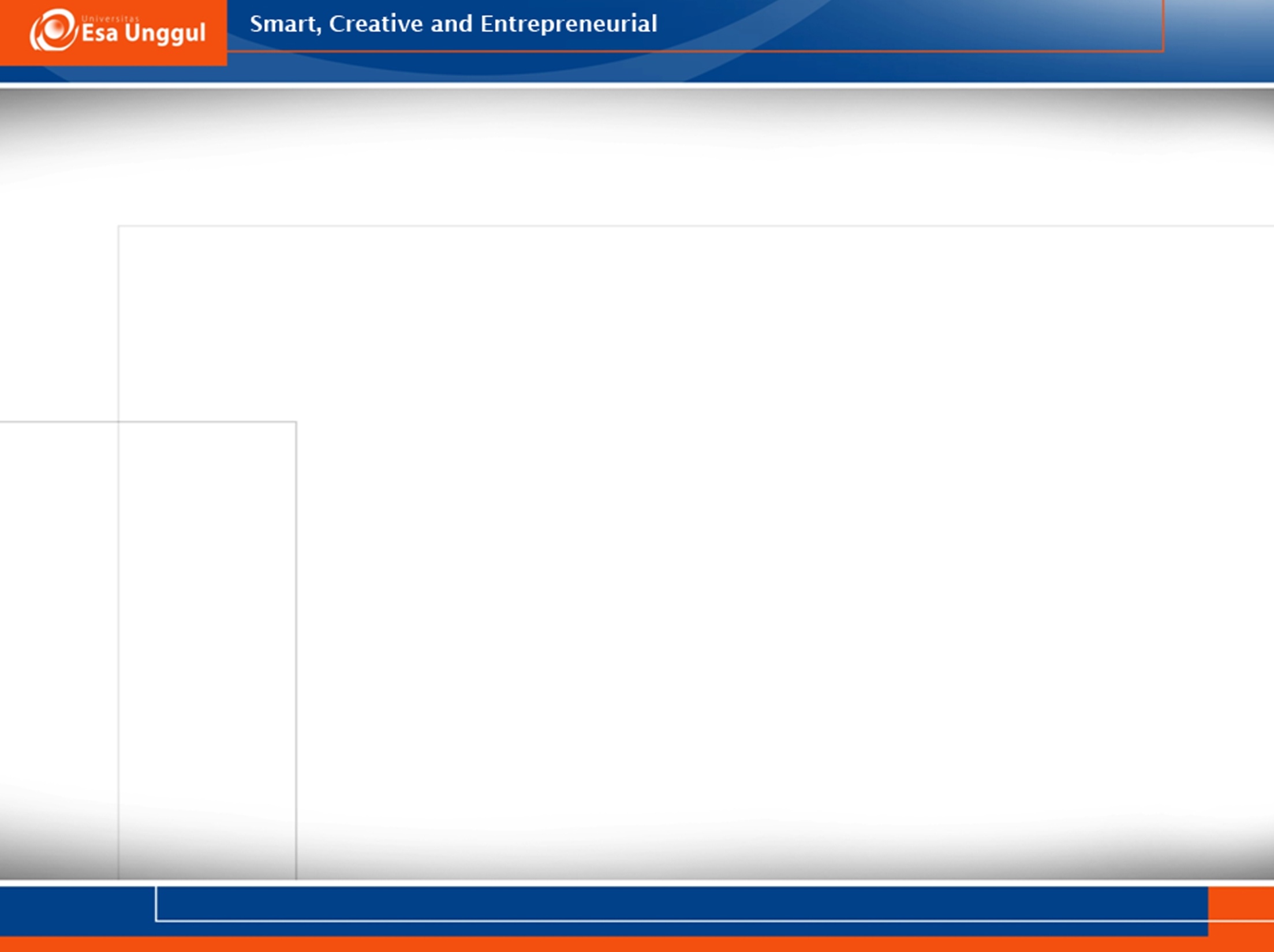 Pemakaian Huruf Kapital (3)
Penulisan kalimat yang sesuai dengan PUEBI.
Setiap tanggal 17 Agustus diperingati sebagai hari Proklamasi Kemerdekaan Indonesia  ...(8.b)
Penyakit tidak menular kurang mendapat perhatian saat pecahnya perang dunia  ...(8.b)
Sebagian besar penduduk menempati Dataran Tinggi Dieng ...(9) 
Berlayar ke teluk ...(9.1)
Petai cina diyakini dapat mengobati kanker ...(9.2)
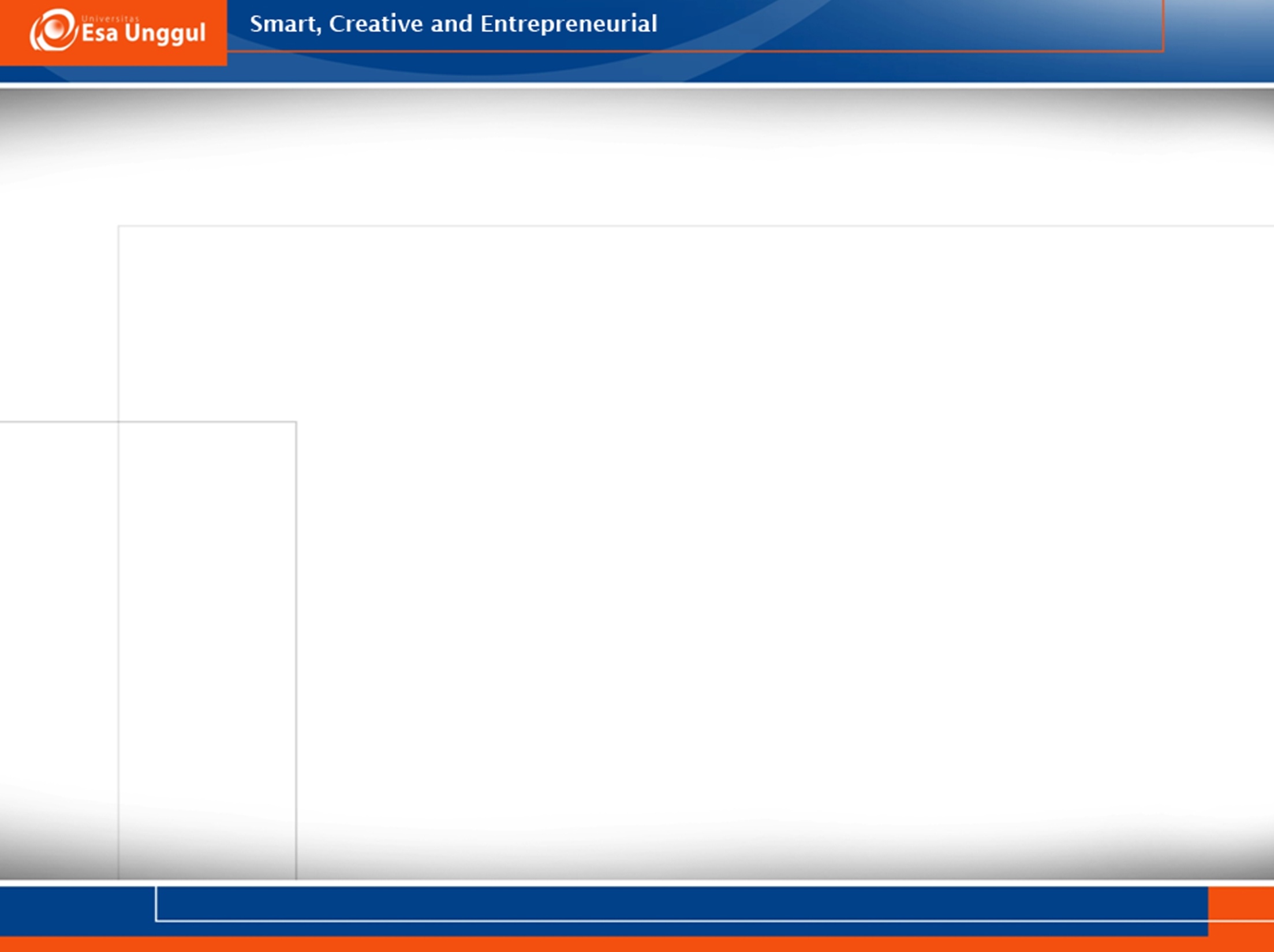 Pemakaian Huruf Kapital (4)
Seluruh kalimat di bawah ini SALAH. Koreksilah sesuai dengan PUEBI.
peraturan pemerintah nomor 50 tahun 2012 tentang SMK3
Balitbangkes telah menerbitkan buku riset dasar kesehatan 2013 
Ibu Putri Handayani, Skm, Mkm
“Mengapa bapak masih percaya dukun?”
Kedua Ayah dan Ibunya sudah tiada
Merasa tidak ada dukungan dari suami anda
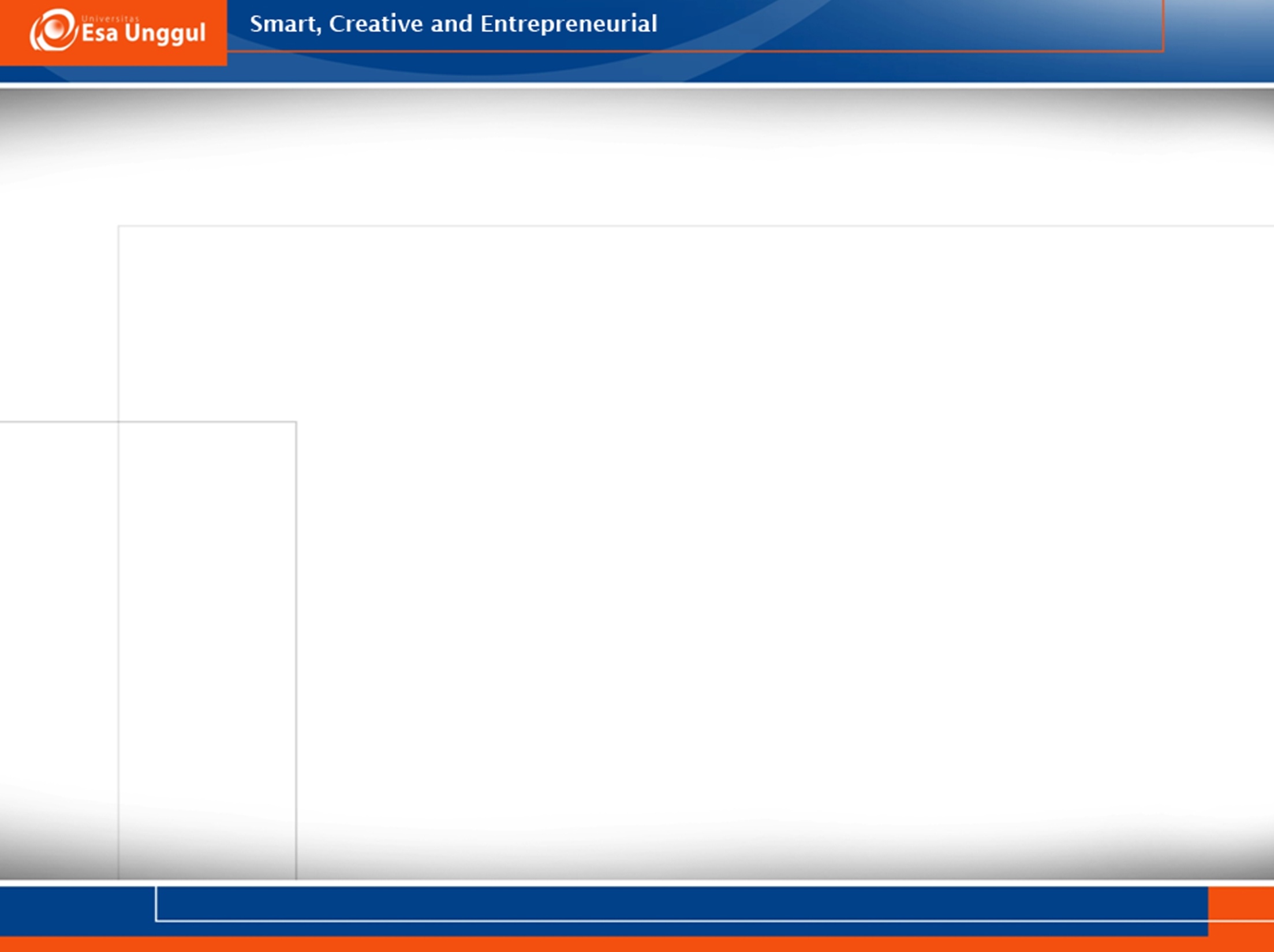 Pemakaian Huruf Kapital (4)
Penulisan kalimat yang sesuai dengan PUEBI.
Peraturan Pemerintah Nomor 50 Tahun 2012 tentang SMK3  ...(10)
Balitbangkes telah menerbitkan buku Riset Dasar Kesehatan 2013  ...(11)
Ibu Putri Handayani, S.K.M., M.K.M. ...(12) 
“Mengapa Bapak masih percaya dukun?” ...(13)
Kedua ayah dan ibunya sudah tiada ...(13.1)
Merasa tidak ada dukungan dari suami Anda ...(13.2)
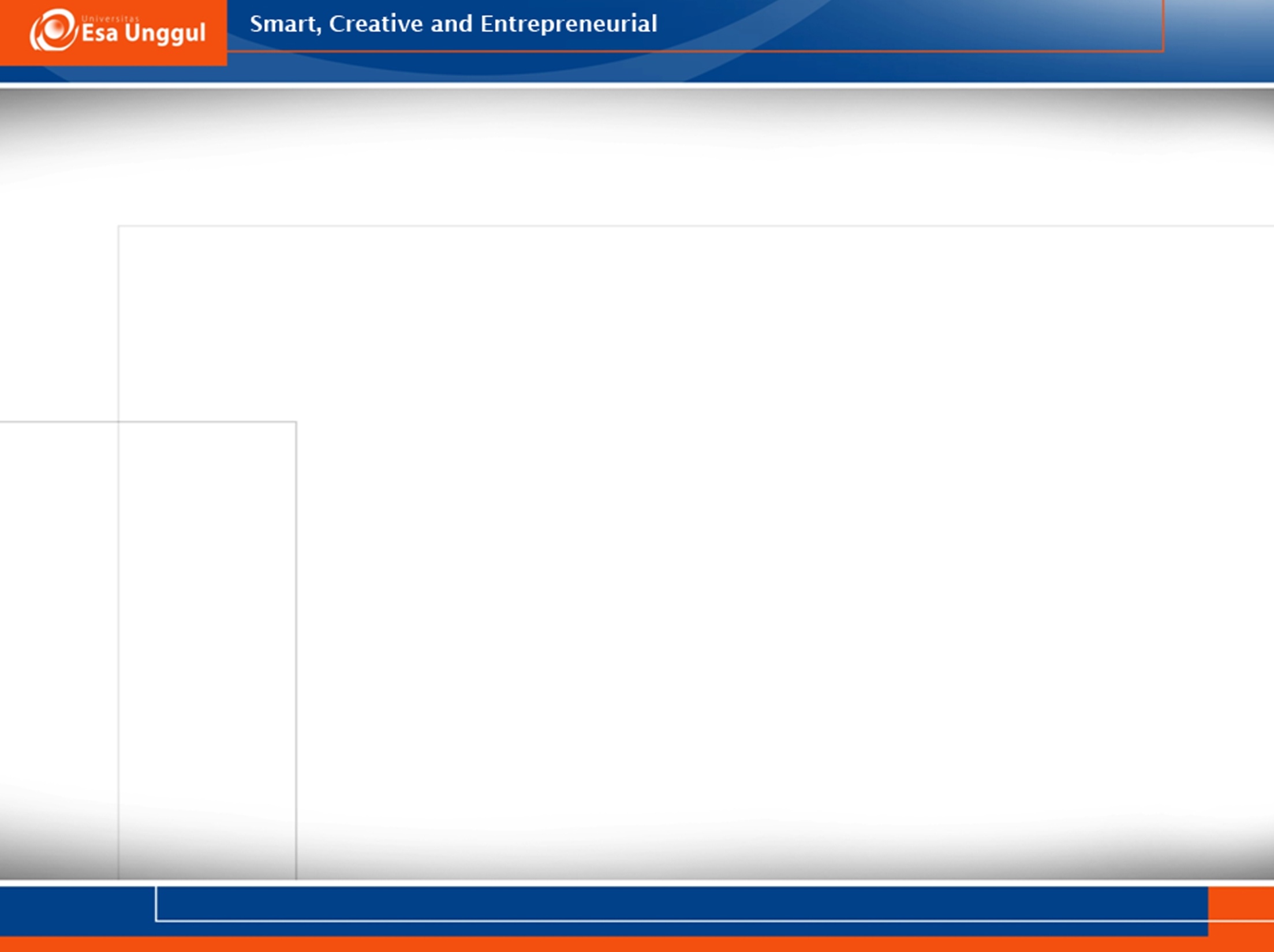 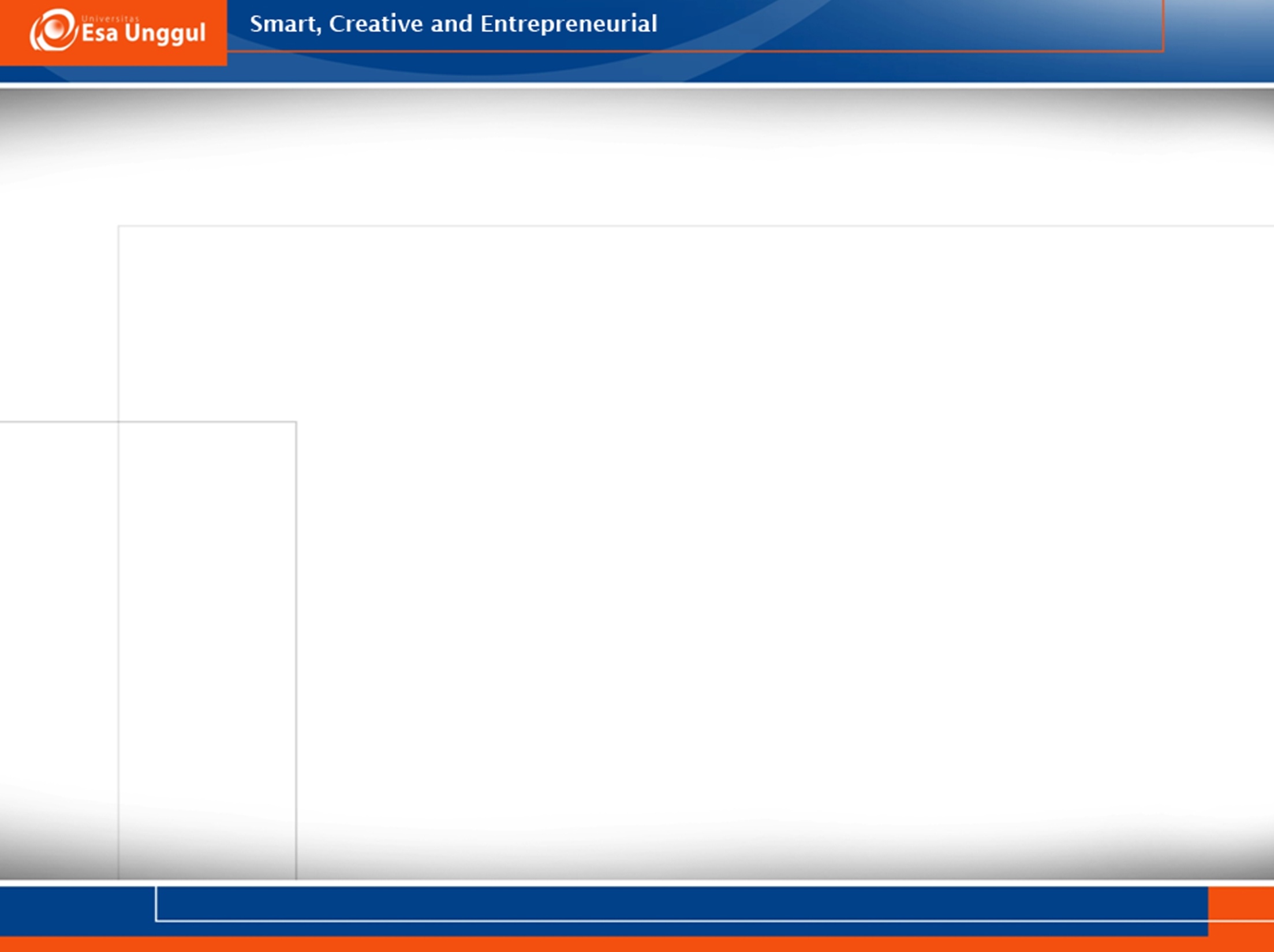 Pemakaian Huruf Miring (1)
Seluruh kalimat di bawah ini SALAH. Koreksilah sesuai dengan PUEBI.
Wibowo, Adik. 2014. Metodologi Penelitian Kesehatan. Jakarta: Rajawali Press
Berdasarkan data World Health Organization tahun 2006
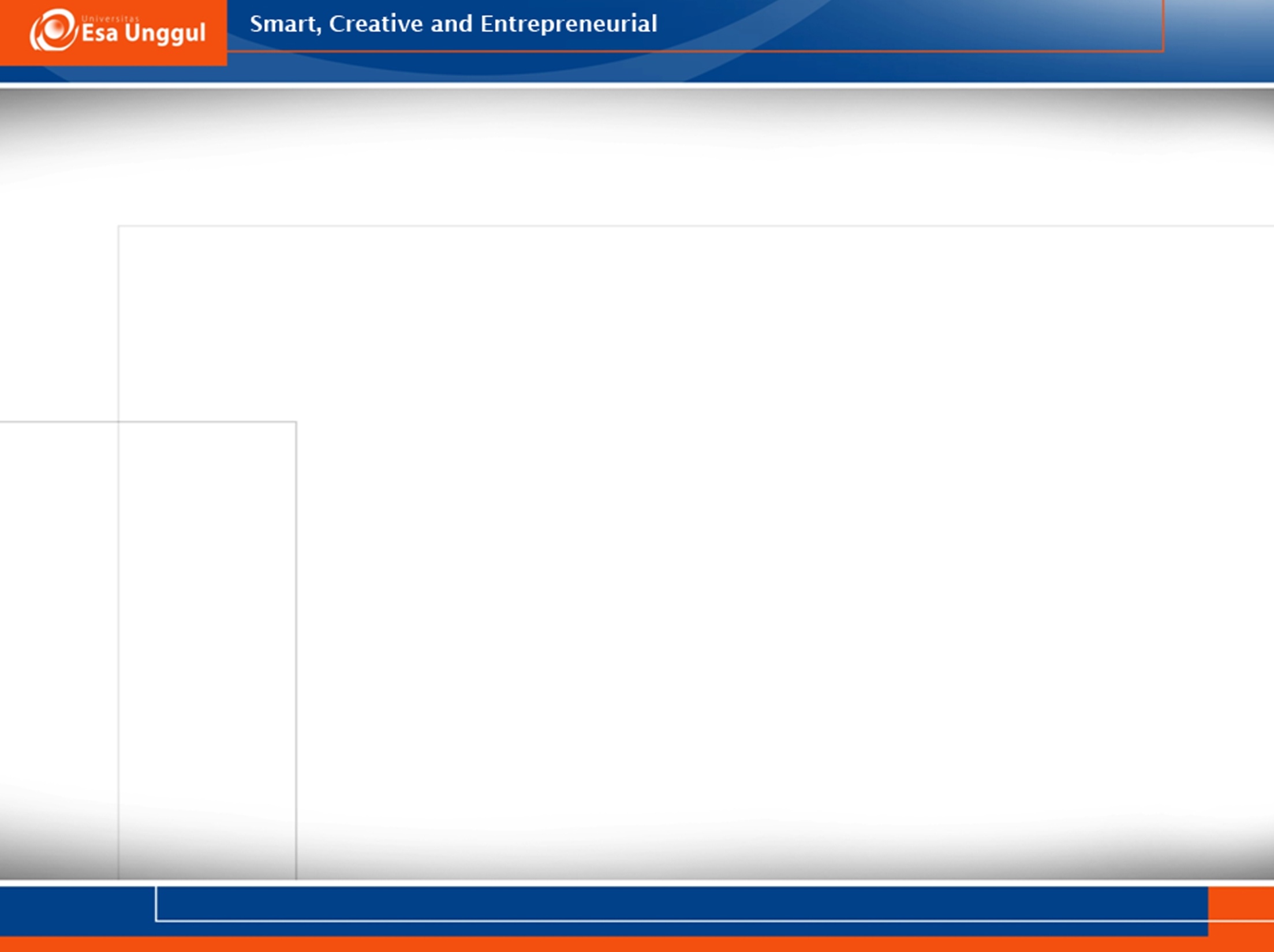 Pemakaian Huruf Miring (1)
Penulisan kalimat yang sesuai dengan PUEBI.
Wibowo, Adik. 2014. Metodologi Penelitian Kesehatan. Jakarta: Rajawali Press  ...(G.1)
Berdasarkan data World Health Organization tahun 2006  ...(G.3)
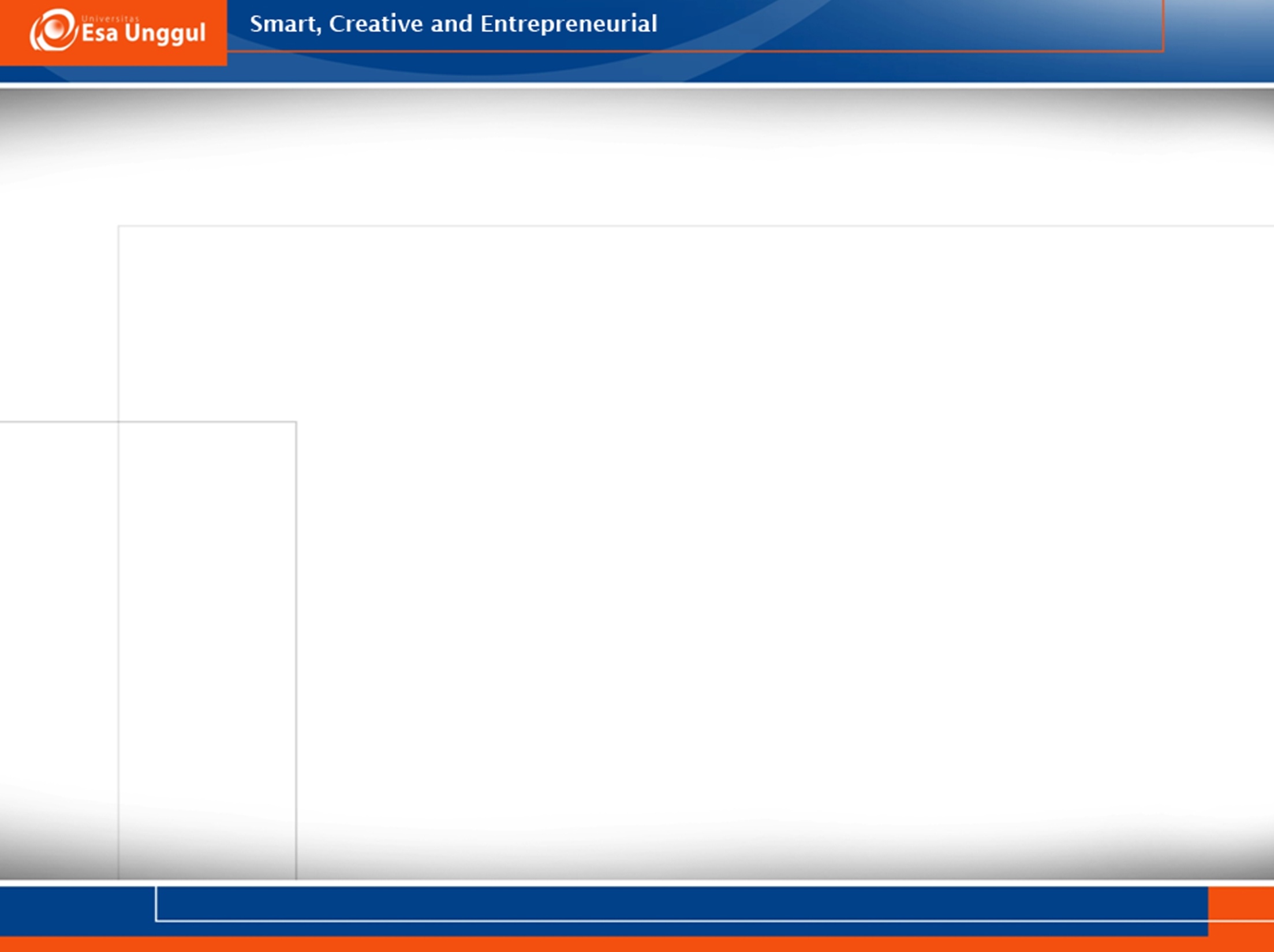 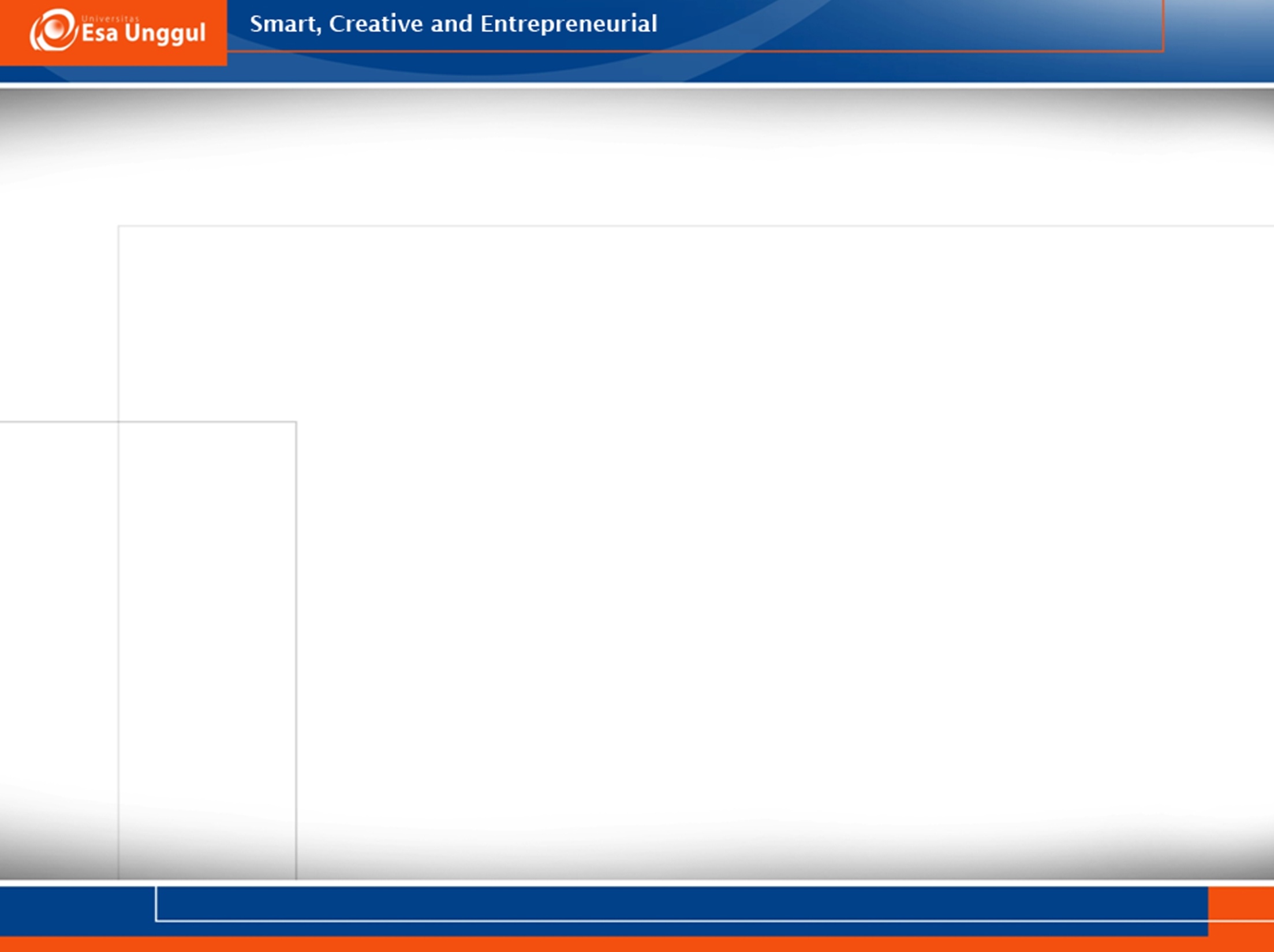 Pemakaian Huruf Miring (1)
Koreksilah sesuai dengan PUEBI.
1.1. Latar Belakang
Rumah Sakit merupakan pelayanan kesehatan yang menjalankan fungsi sosial dan fungsi pengobatan
  ...(H.2)
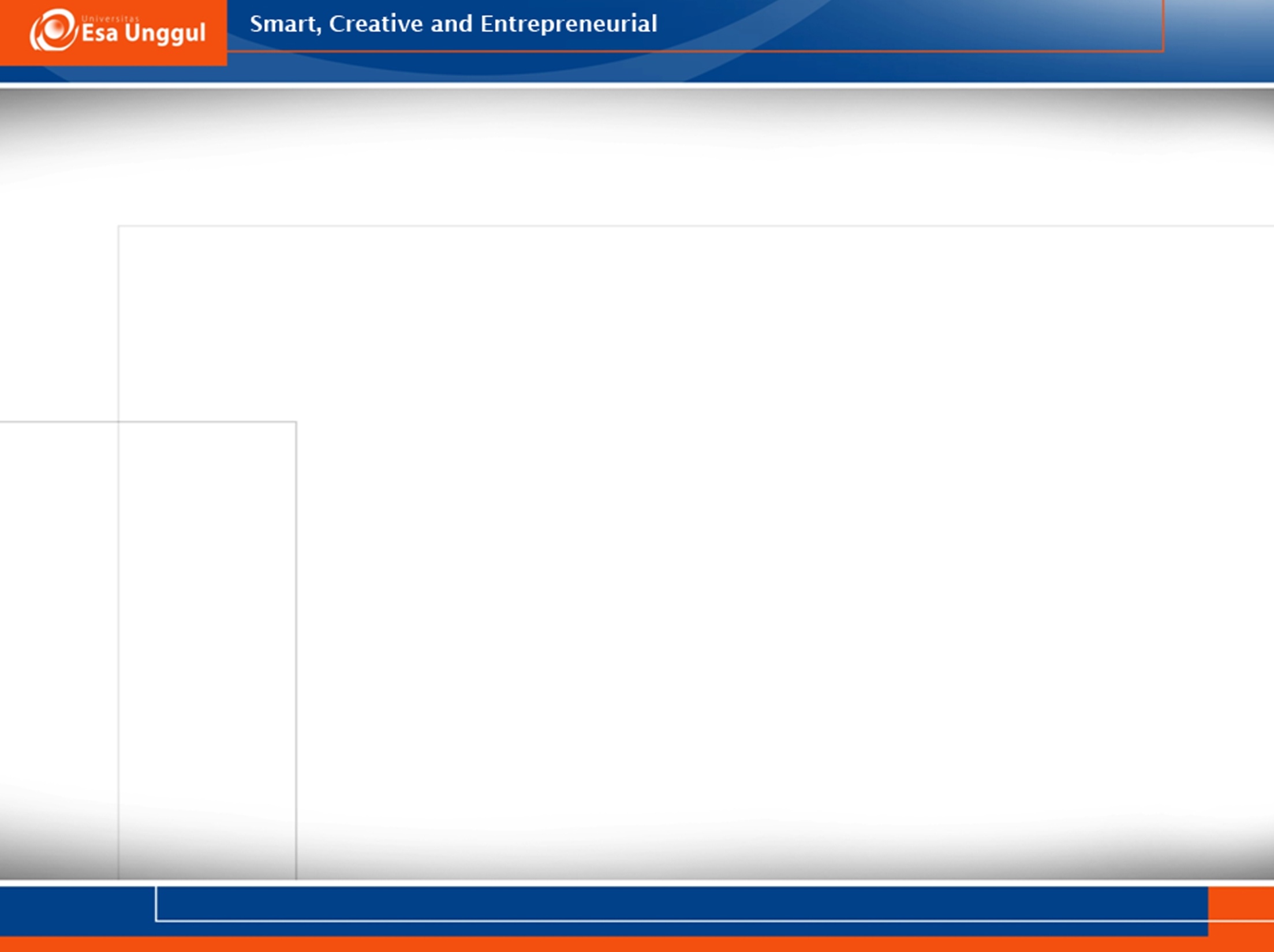 Pemakaian Huruf Miring (1)
Penulisan kalimat yang sesuai dengan PUEBI.
1.1. Latar Belakang
Rumah Sakit merupakan pelayanan kesehatan yang menjalankan fungsi sosial dan fungsi pengobatan
  ...(H.2)
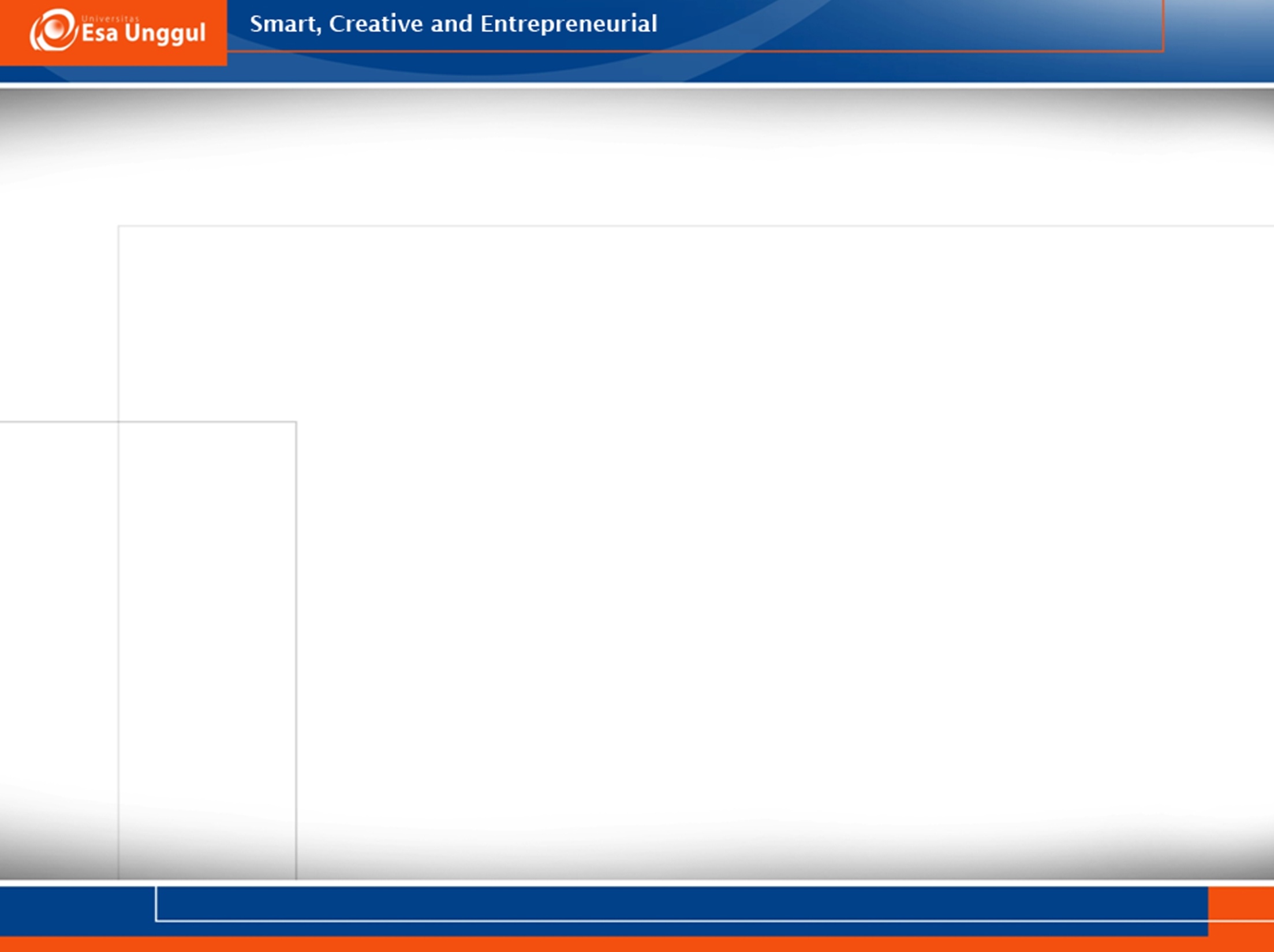 TERIMA KASIH